Лекция №4
Гражданско-правовая ответственность
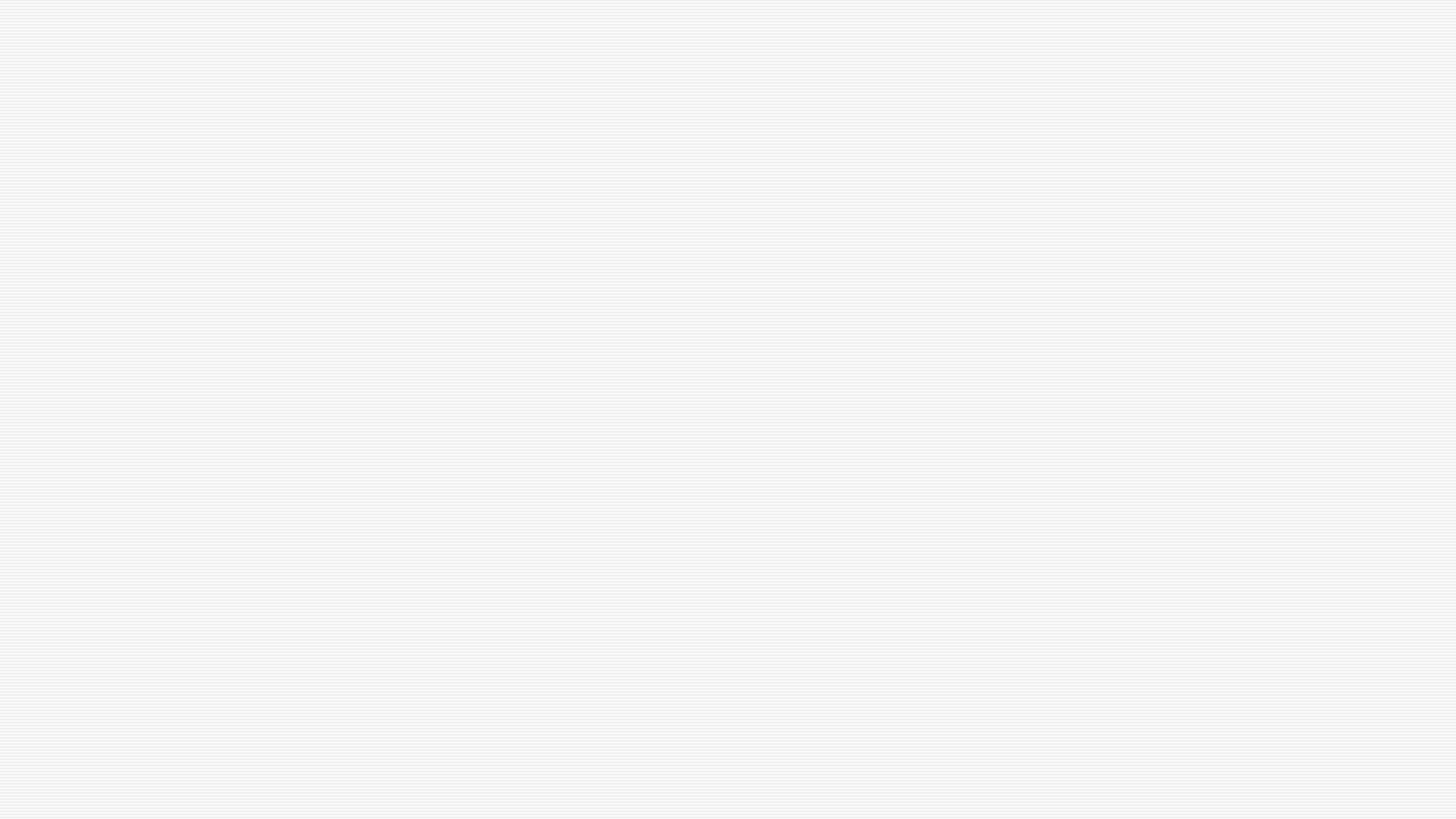 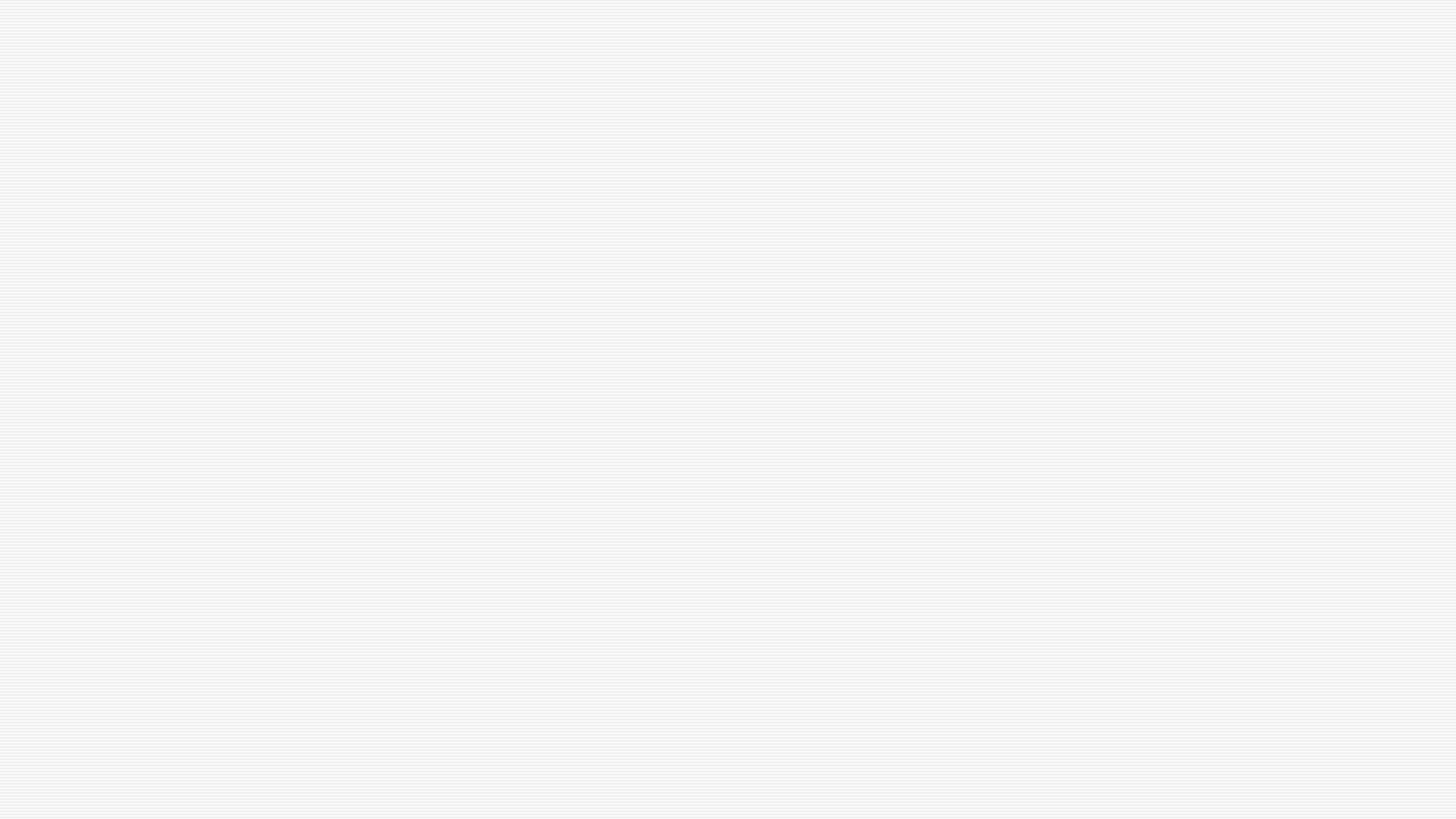 Гражданско-правовая ответственность — это обеспеченное государственным принуждением возложение предусмотренных законом или договором лишений имущественного характера на лицо, совершившее неправомерное действие.
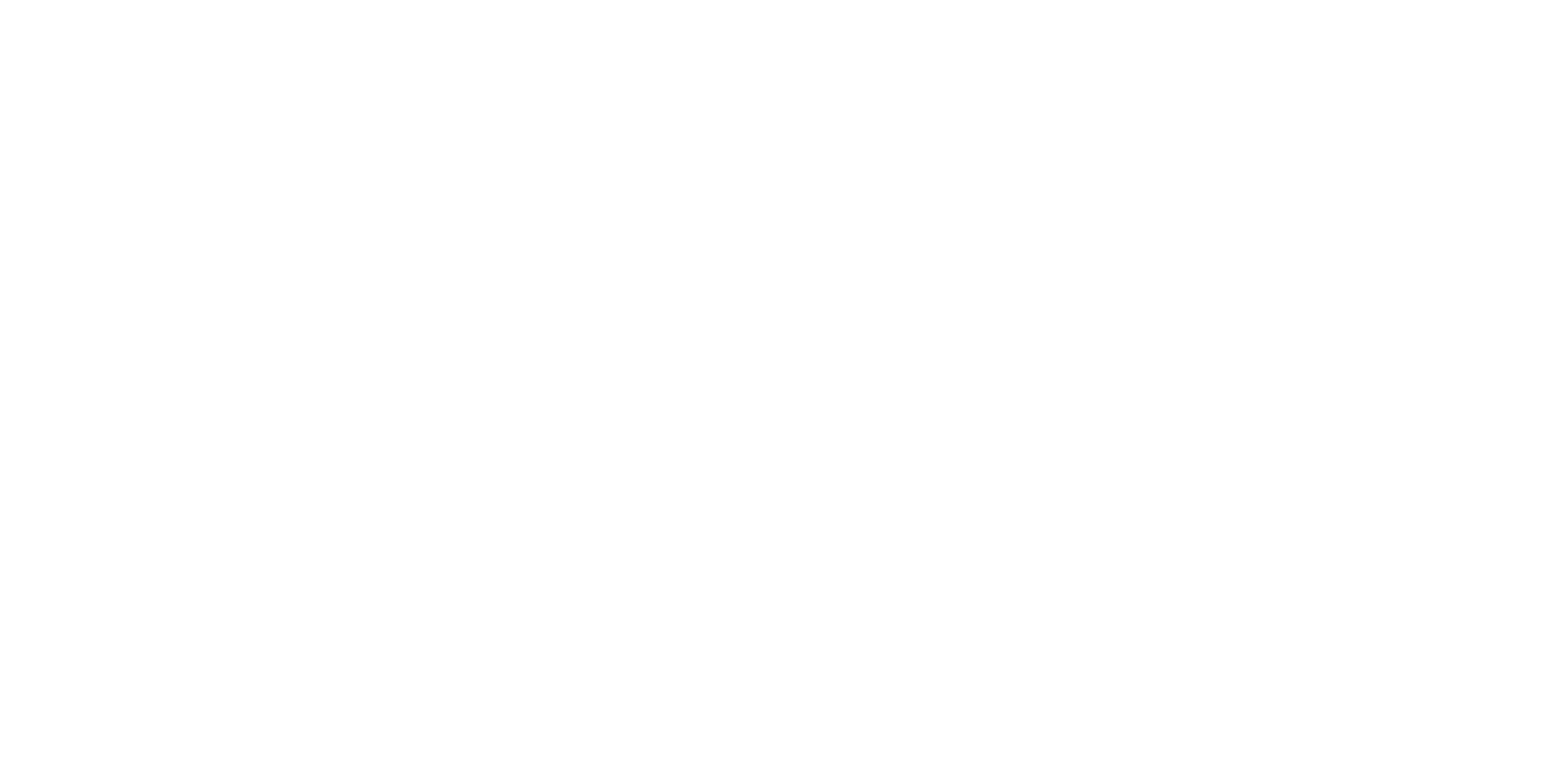 z
специфические черты гражданско-правовой ответственности
Это всегда имущественная ответственность;
Она обеспечивается принуждением, но  правонарушитель может и добровольно возложить на себя какие-либо лишения (например, возместить убытки, причиненные нарушением обязательства);
Меры ответственности в гражданском праве характеризуются компенсационной (восстановительной) функцией;
Меры гражданско-правовой ответственности сочетающиют в себе направленность на восстановление положения, существовавшего до правонарушения (компенсационная функция), и на превенцию правонарушений (штрафная функция). Большинство гражданско-правовых мер ответственности сочетают штрафную и компенсационную (восстановительную) функции.
 Ответственность в гражданском праве — это ответственность участников правоотношения друг перед другом (должника перед кредитором, причинителя вреда перед потерпевшим). Строится она на началах юридического равенства: нет власти и подчинения; каждый участник правоотношения отвечает за допущенное им правонарушение перед другим участником.
специфические черты гражданско-правовой ответственности
6.Правовая ответственность всегда нормативно обоснована. Законом предусматриваются юридические факты, порождающие охранительное правоотношение, формы и способы защиты субъективных прав и т.д.;
7. В гражданском праве к ответственности привлекаются не только граждане (физические лица), но и организации (юридические лица), а также Российская Федерация, субъекты Российской Федерации и муниципальные образования;
8. В гражданском праве вина правонарушителя предполагается. Поэтому бремя доказывания отсутствия вины лежит на правонарушителе.
В некоторых случаях закон предусматривает наступление ответственности и без вины правонарушителя, а также ответственности за чужую вину;
Формой ответственности являются санкции
Все санкции, встречающиеся в гражданском праве, можно разделить на четыре вида:

 1)
конфискационные санкции — представляют собой безвозмездное изъятие имущества в пользу государства. Так, согласно ст. 169 ГК РФ в случае исполнения сделки, совершенной с целью, заведомо противной основам правопорядка или нравственности, в доход Российской Федерации взыскивается все полученное сторонами по сделке; 
2)
стимулирующие санкции — представляют собой взыскание в пользу потерпевшей стороны независимо от убытков (штраф, пени); 
3)
компенсационные санкции — направлены на восстановление имущественной сферы потерпевшего, на возмещение понесенных им убытков; 
4)
отказ в защите права — применяется в случае злоупотребления лицом своим правом, например, когда лицо осуществляет свое право для достижения цели, запрещенной законом.
Условия и основание возникновения гражданско-правовой ответственности
основание гражданско-правовой ответственности - правонарушение;
условия - признаки, которым должно отвечать это правонарушение.
Условия гражданско-правовой ответственности
:
-Вред (Убытки);-
-;Противоправное поведение
-Причинная связь;
-Вина
Убытки или вред
Под вредом в гражданском праве понимают всякое умаление личного или имущественного блага (снижение его  ценности или полезности).
 Вред может быть материальным и моральным. 
Материальные вред- убытки (ст.15 ГК РФ)
Моральный вред (ст.150 ГК РФ) подлежит компенсации лишь в случаях, предусмотренных законом (в случае причинения морального вреда нарушением личных неимущественных прав, например, нарушением права на честь и достоинство, вреда жизни и здоровью, в случае нарушения прав потребителя и др.). 
Вред может быть возмещен двумя способами: в натуре (предоставление вещи того же рода и качества, ремонт поврежденной вещи и т.п.) и в форме возмещения убытков. 
Моральный вред должен быть компенсирован.
Противоправное поведение
Гражданский кодекс не содержит понятия ни противоправного, ни правомерного поведения. В юридической литературе наиболее распространено мнение, согласно которому противоправным признается поведение, нарушающее нормы объективного права.
Поскольку в гражданском праве права и обязанности участников имущественного оборота могут определяться условиями договоров, то противоправным следует считать нарушение договоров, не противоречащих законодательству.
В деликтных обязательствах противоправным следует рассматривать поведение, нарушающее чужие субъективные права, повлекшее причинение вреда, за исключением случаев, когда лицо управомочено на совершение таких действий.
Противоправное поведение
Противоправное поведение может выражаться в форме как действия, так и бездействия. Действие признается противоправным, если оно запрещено или противоречит закону, иному нормативному акту, сделке, договору. Бездействие будет противоправным лишь в случае, если осуществление соответствующих действий входило в обязанность лица, а кроме того, лицо не только должно было, но и могло совершить эти действия. Если у лица нет возможности совершения таких действий, то его поведение (бездействие) не является противоправным. Неисполнение обязанности и обусловливает противоправность поведения. Обязанность совершать определенные действия может вытекать из закона (нормативного акта) или договора.
Причинная связь
причинную связь можно определить как объективную конкретную взаимосвязь двух явлений, одно из которых - причина предшествует другому и вызывает его, а другое - следствие является результатом действия первого.
Причинная связь, в отличие от вины, не презюмируется и поэтому должна быть доказана истцом. При отсутствии причинной связи ответчик не подлежит привлечению к ответственности
Вина как условие гражданско-правовой ответственности
Ст.  359 ГК раскрывает вину через поведенческие категории: нарушитель не принял всех зависящих от него мер, чтобы не допустить нарушения обязательства. При этом под виной юридического лица понимается вина его работников, проявившаяся в процессе их служебной деятельности и вызвавшая неисполнение или ненадлежащее исполнение обязательства (ст.362 ГК)135. 
При этом должник может быть привлечен к ответственности не только тогда, когда он виновен в нарушении уже существующего обязательства, но и тогда, когда он сознательно принял на себя обязанности, которые он не в состоянии исполнить.
отклонения от принципа виновной ответственности (усеченные составы гражданских правонарушений):
а) законом предусмотрены случаи ответственности за чужую вину (например, ответственность юридического лица за вред, причиненный по вине его работника; ответственность родителей за вред, причиненный несовершеннолетним, ответственность поручителя и т. п.);
б) иногда для наступления гражданской ответственности вообще не требуется установление вины. Так, вред, причиненный источником повышенной опасности (транспортное средство, электроэнергия высокого напряжения, сильнодействующие яды, строительная деятельность и т. д.), подлежит возмещению, если владелец источника повышенной опасности не докажет, что вред возник вследствие непреодолимой силы или умысла потерпевшего. Только непреодолимая сила является основанием для освобождения от ответственности профессионального предпринимателя (непреодолимой силой признаются чрезвычайные и непредотвратимые при данных условиях обстоятельства);
в) в некоторых случаях законом предусматривается абсолютная ответственность, т. е. независимо от действия непреодолимой силы (форс-мажорных обстоятельств). Так, воздушный перевозчик несет ответственность за все случаи причинения вреда.
Основаниями возникновения правоотношений  по наступлению гражданско-правовой ответственности являются правонарушения
1.Субъектами охранительного правоотношения являются кредитор и должник, потерпевший и причинитель вреда.
2.Содержание обязательственного правоотношения: Кредитор и потерпевший имеют права требования (они управомоченные лица). Должник и причинитель вреда — лица, несущие обязанности, они привлекаются к ответственности.
В составе правосубъектности принято выделять такой элемент, как деликтоспособность, т.е. способность нести ответственность за совершенное гражданское правонарушение. Все субъекты гражданского права, за исключением физических лиц, всегда деликтоспособны, т.е. в случае совершения правонарушения могут быть привлечены к ответственности. Граждане же становятся деликтоспособными с достижением 14-летнего возраста.
Содержание обязательственного правоотношения
является право кредитора, потерпевшего требовать от должника, причинителя вреда восстановления нарушенного права и соответствующая обязанность должника, причинителя вреда.
Юридические факты
Юридическим фактом,порождающим обязательство, является причинение вреда гражданину или юридическому лицу. 
Согласно ст. 1064 ГК вред, причиненный личности или имуществу гражданина, а также вред, причиненный имуществу юридического лица, подлежит возмещению в полном объеме лицом, причинившим вред. Обязанность возмещения вреда может быть возложена на лицо, не являющееся причинителем вреда. Законом или договором может быть установлена обязанность причинителя вреда выплатить потерпевшим компенсацию сверх возмещения вреда. Законом может быть установлена обязанность лица, не являющегося причинителем вреда, выплатить потерпевшим компенсацию сверх возмещения вреда.
ЮРИДИЧЕСКИЕ ФАКТЫ

-Приобретение или сбережение имущества за счет другого лица, именуемое неосновательным обогащением, влечет за собой возникновение обязательства (гл. 60 ГК). В силу ст. 1102 ГК лицо, которое без установленных законом, иным правовым актом или сделкой оснований приобрело или сберегло имущество за счет другого лица, обязано возвратить последнему приобретенное или сбереженное имущество.
-Правомерные действия субъектов гражданского права по предотвращению вреда личности или имуществу других лиц, которые не являются ни сделками, ни административными актами. Например, в ситуации, когда лицо, не имея поручения, иного указания или заранее обещанного согласия заинтересованного лица, совершает в интересах последнего действия по предотвращению вреда его личности или имуществу. В этом случае заинтересованное лицо обязано возместить необходимые расходы и иной реальный ущерб, понесенные лицом, действующим в его интересах (ст. 980, 984 ГК).
К иным правомерным действиям относятся также действия лица, нашедшего, сохранившего и возвратившего вещь лицу, управомоченному на ее получение. В результате таких действий возникает обязательство последнего возместить при наличии определенных условий лицу, нашедшему вещь, необходимые расходы и уплатить вознаграждение (ст. 229 ГК).
Виды гражданско-правовой ответственности
По признаку сферы возникновения охранительных правоотношений:
договорная;
внедоговорная;
ДОГОВОРНАЯ ОТВЕТСТВЕННОСТЬ- ответственность за нарушение условий договора, вызывающая для нарушителя отрицательные последствия в виде лишения субъективных гражданских прав либо возложения новых или дополнительных гражданскоправовых обязанностей.
Основанием возникновения договорной ответственности является нарушение договора. Договорная ответственность связана с нарушением конкретной обязанности в регулятивном относительном обязательстве, существующем между сторонами, и устанавливается в законе, регламентирующем данное обязательство, а также в самом договоре.
Внедоговорная ответственность
— это обязательства, возникающие не на основе соглашения сторон, а в связи с наступлением фактов, предусмотренных в законе, а именно: 
1)причинения вреда одним субъектом другому ( деликтная);
 2)приобретения или сбережения имущества за счет средств другого лица без достаточных оснований (неосновательное обогащение); 3) совершения некоторых действий в чужом интересе без поручения.
Обязательства вследствие причинения вреда —
это такие гражданско-правовые обязательства, в силу которых потерпевший (кредитор) имеет право требования от причинителя (должника) полного возмещения противоправно причиненного вреда, что направлено на ликвидацию последствий правонарушения, на восстановление имущественного состояния потерпевшего.
Компенсация морального вреда,
т. е. физических и нравственных страданий гражданина. 
Моральный вред может быть возмещен не во всех ситуациях, а только в случаях, предусмотренных законом.
Во-первых, моральный вред может быть причинен нарушением личных неимущественных прав, например, распространением сведений, порочащих честь и достоинство, причинением вреда жизни и здоровью, незаконным осуждением, заключением под стражу и др. Подлежит возмещению моральный вред, причиненный любым нарушением личных неимущественных прав.
Во-вторых, моральный вред может быть причинен нарушением имущественных прав гражданина. Такой вред подлежит компенсации только в случаях, специально предусмотренных законом: например, при нарушении прав потребителя и проч.
Виды гражданско-правовой ответственности
По признакам множественности лиц на обязанной стороне и способу исполнения охранительных обязанностей:
долевая;
солидарная;
субсидиарная;
смешанная.
Ответственность должника за действия третьих лиц:
В силу ст. 313 ГК РФ исполнение обязательства может быть возложено на третье лицо, если из закона, иных правовых актов, условий или существа данного правоотношения не вытекает обязанность должника исполнить его лично.
Регрессная ответственность-
допускается ответственность одного лица за деятельность другого, и состоит в восстановлении имущественной сферы того лица, которое понесло убытки по вине другого. Так, за вред, причиненный работником юридического лица при исполнении им трудовых (служебных) обязанностей, ответственность несет само юридическое лицо, однако затем при определенных условиях юридическое лицо будет иметь право предъявить регрессное требование к работнику, виновному в причинении вреда.
Иск — это требование о принудительной защите нарушенного или оспариваемого права, предъявленное в суд в установленном законом порядке. 
Исковая давность — это срок для защиты нарушенного права по иску лица, в течение которого истец может твердо рассчитывать на помощь государства.
Исковая давность не распространяется на требования:
1)
о защите личных неимущественных благ и других нематериальных благ, кроме случаев, предусмотренных законом; 
2)
вкладчиков к банку о выдаче вкладов; 
3)
о возмещении вреда, причиненного жизни или здоровью гражданина; 
4)
собственника или иного владельца об устранении всяких нарушений права собственности* или иного вещного права и др.
Общий срок исковой давности устанавливается в три года. Сроки исковой давности и порядок их исчисления не могут быть изменены соглашением сторон, поэтому сокращенные сроки исковой давности могут устанавливаться только законом.
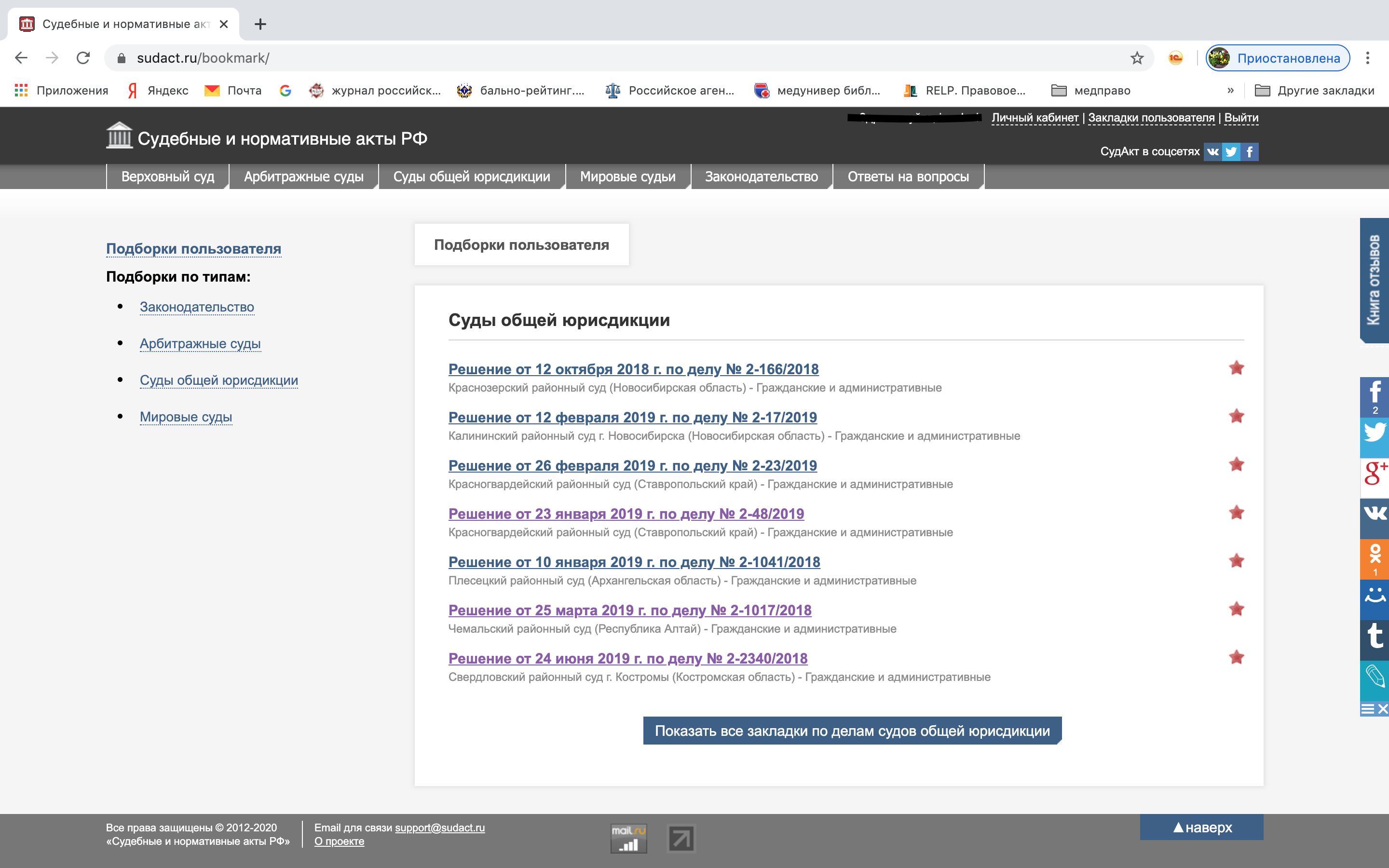